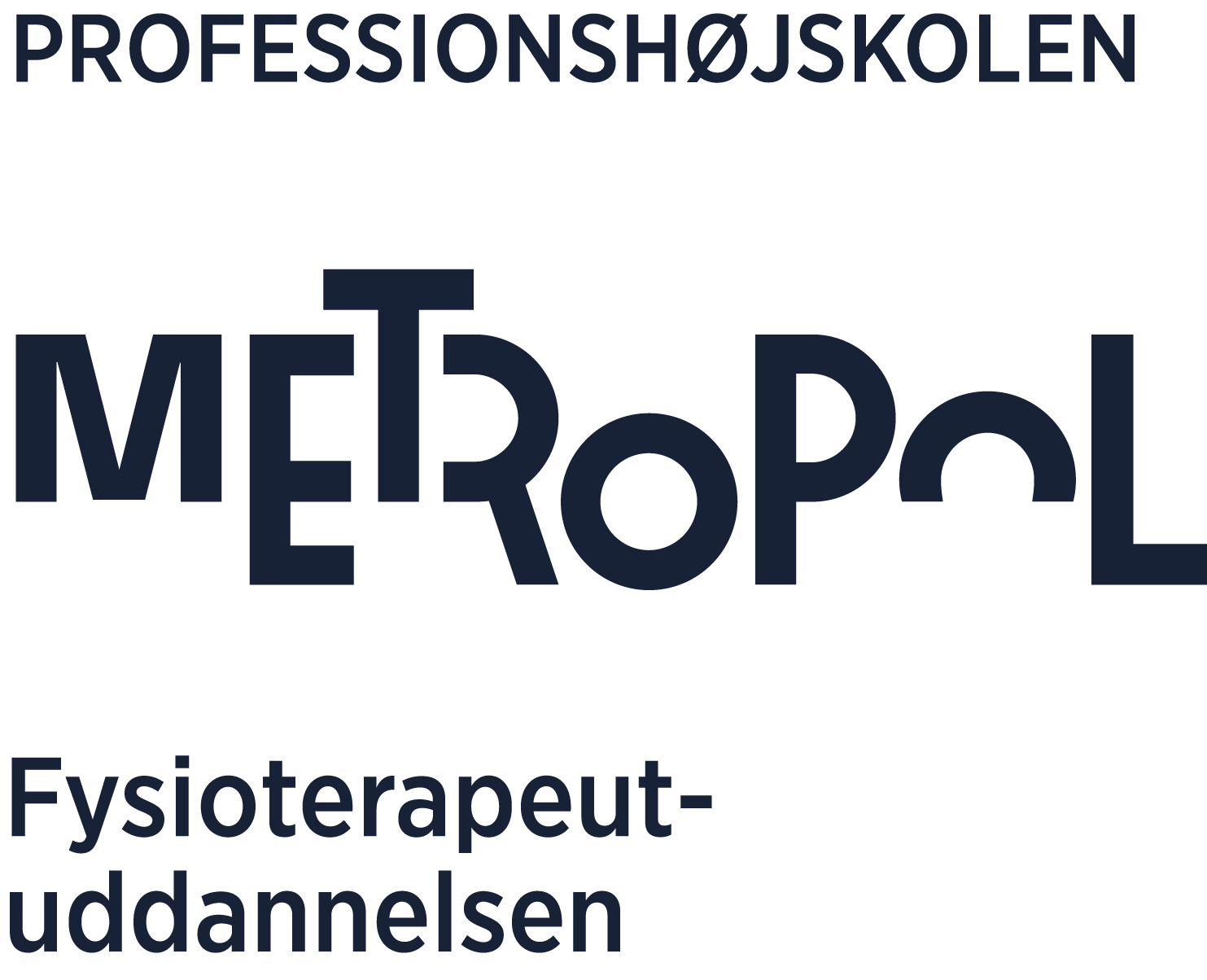 Quality assurance in Danish VET1991 - 2015
Ljubljana 19th November 2015
Hans Joergen Knudsen, NCE
Who am I?
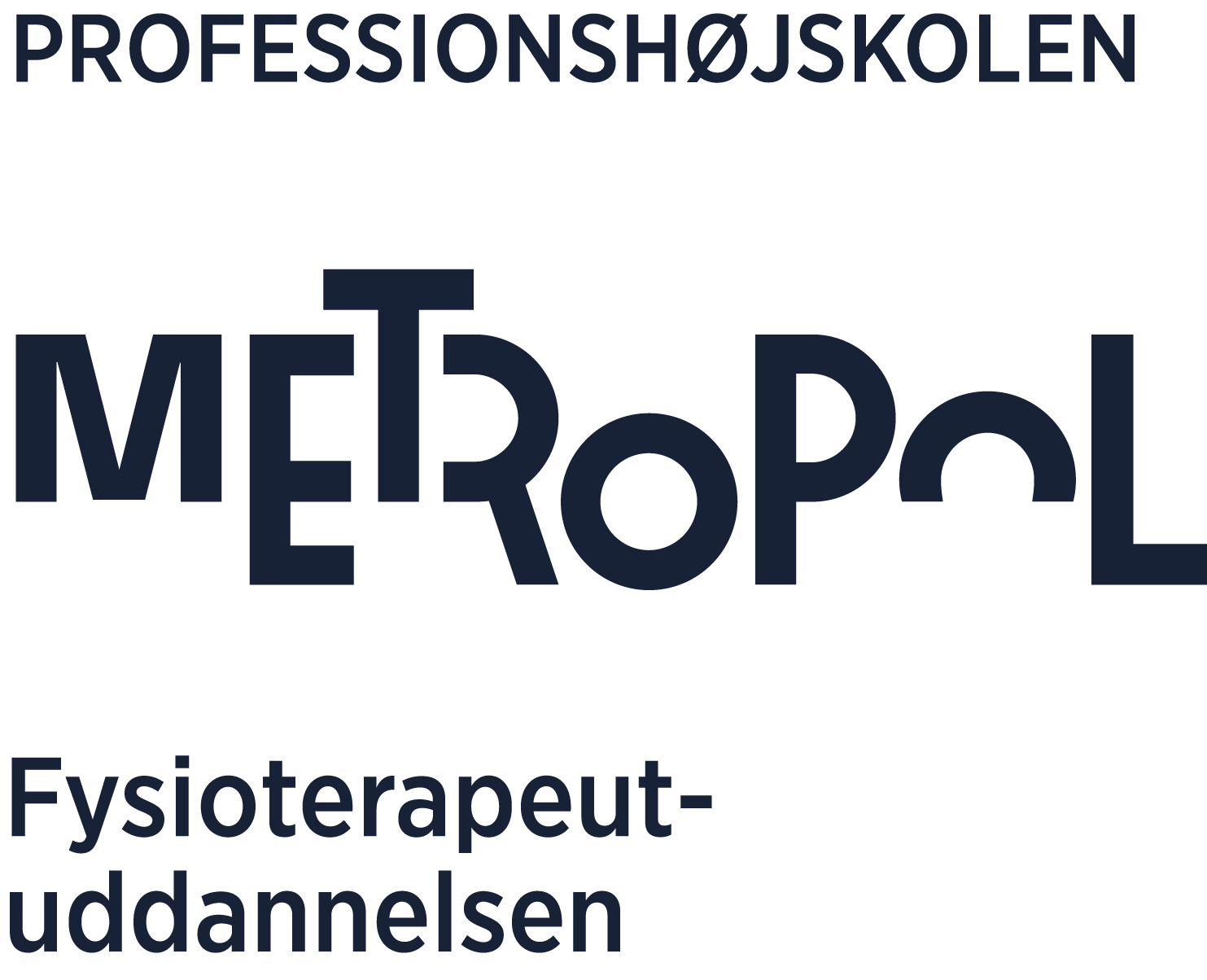 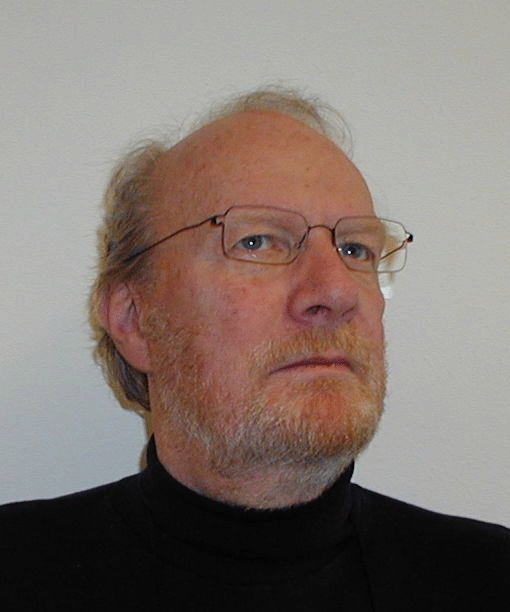 Name: Hans Joergen KNUDSEN

Chief Consultant

Metropolitan University College
Copenhagen, Denmark

School development projects
Knowledge sharing
Strategic competence development
Educational design
Hans Joergen Knudsen, NCE
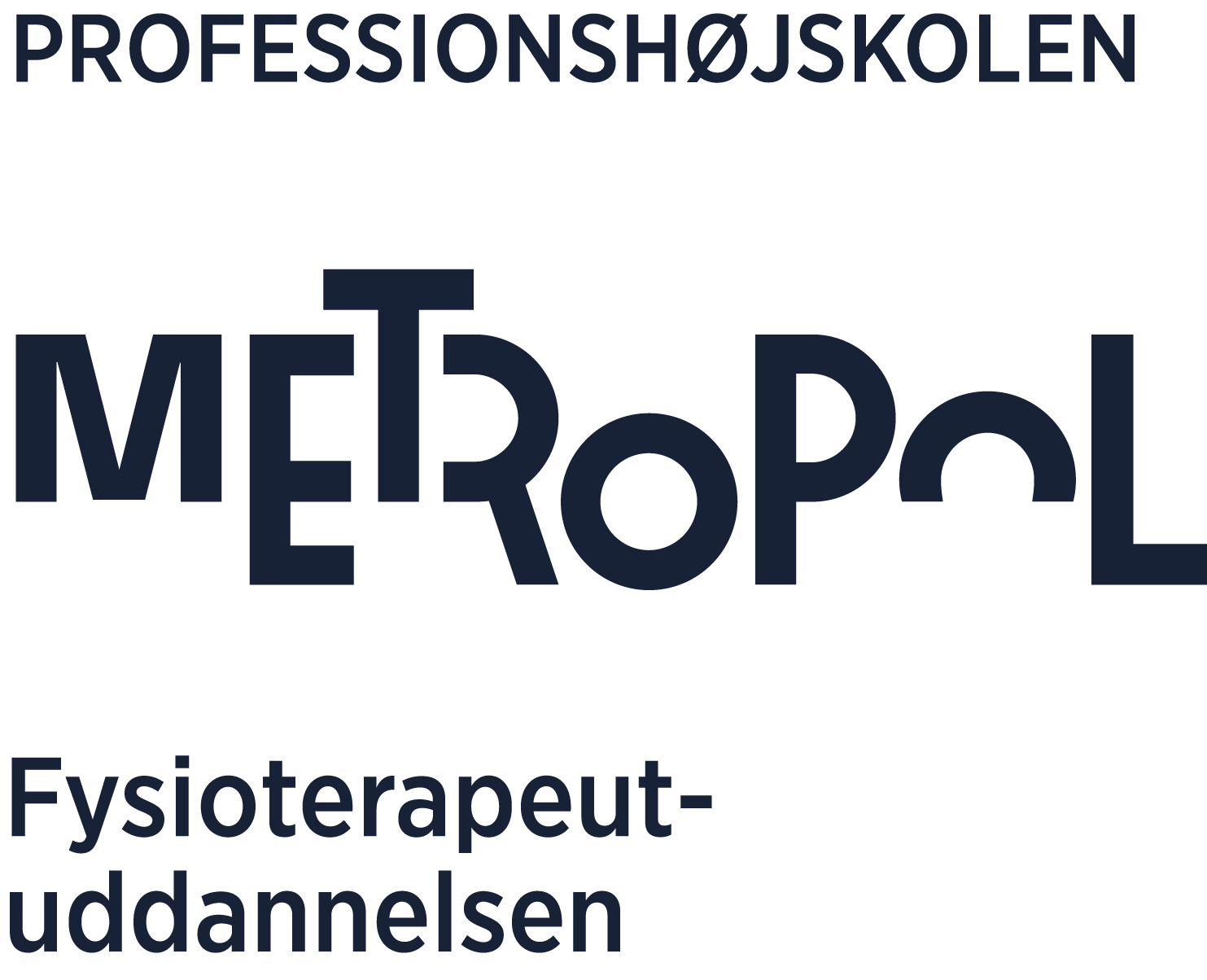 The basic elements of Danish VET
Danish VET
Self-governing institutions
Social Partnership
Dual system
Alternating programmes
Hans Joergen Knudsen, NCE
Significant changes related to quality
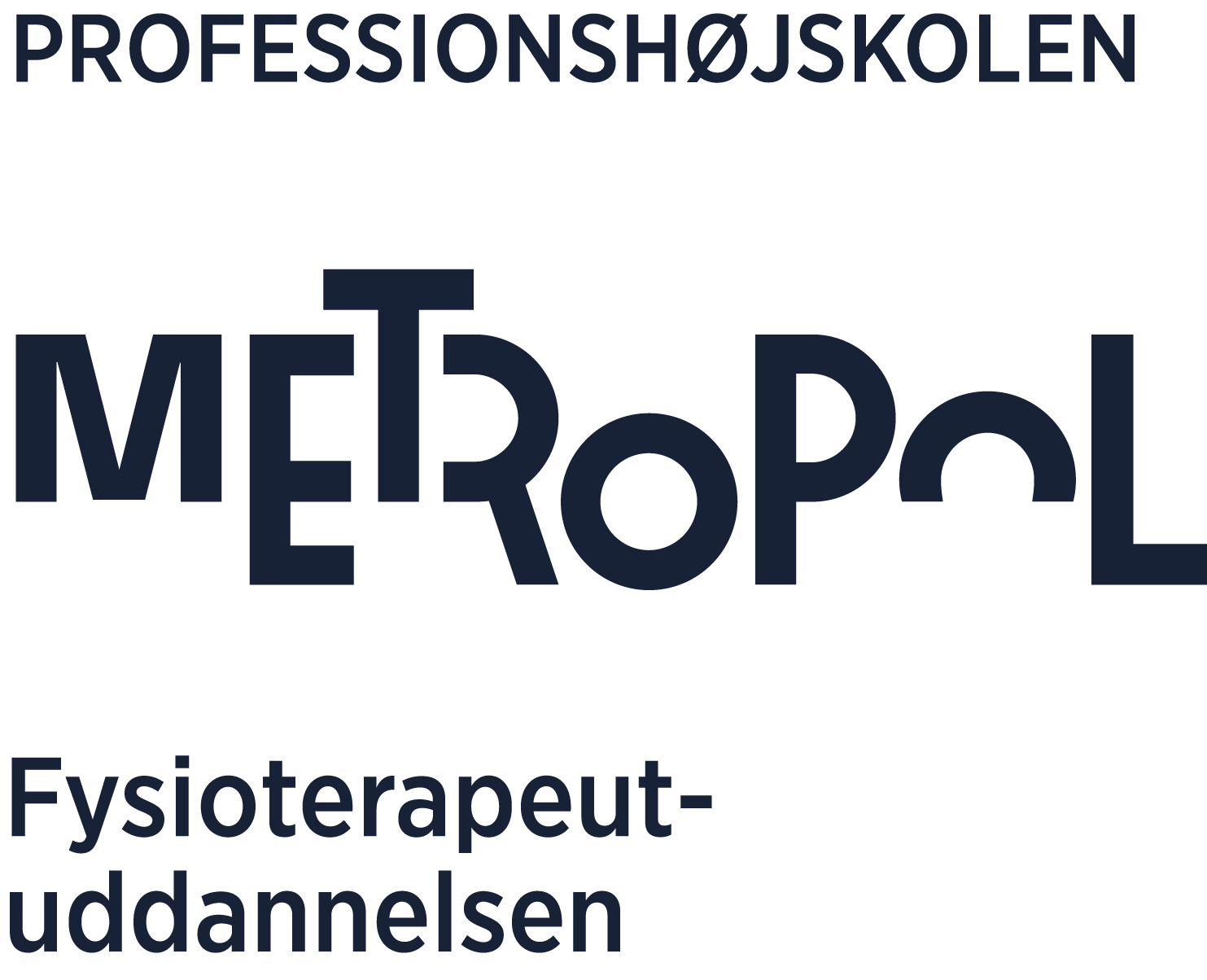 1991 A new VET reform – very autonomous schools 
1993 - New government (Social democratic) – less autonomy
1996 - Q-90 Quality-systems required (inspired by EU/NPM)
1997 – Quality is for the schools to do but must be documented 
2000 – Lisbon strategy – EU influence (education in focus)
2001 – New government again (liberal)
2002 – Open Method of Coordination – more EU-influence 
2011 – New government (SFR) 
2012 – Government takes the lead in  terms of quality
2013 – New rules for autonomy, leadership and quality and a new 
             VET-reform (2014) 
2015 – New government again liberal)
Hans Joergen Knudsen, NCE
The legislation 1991
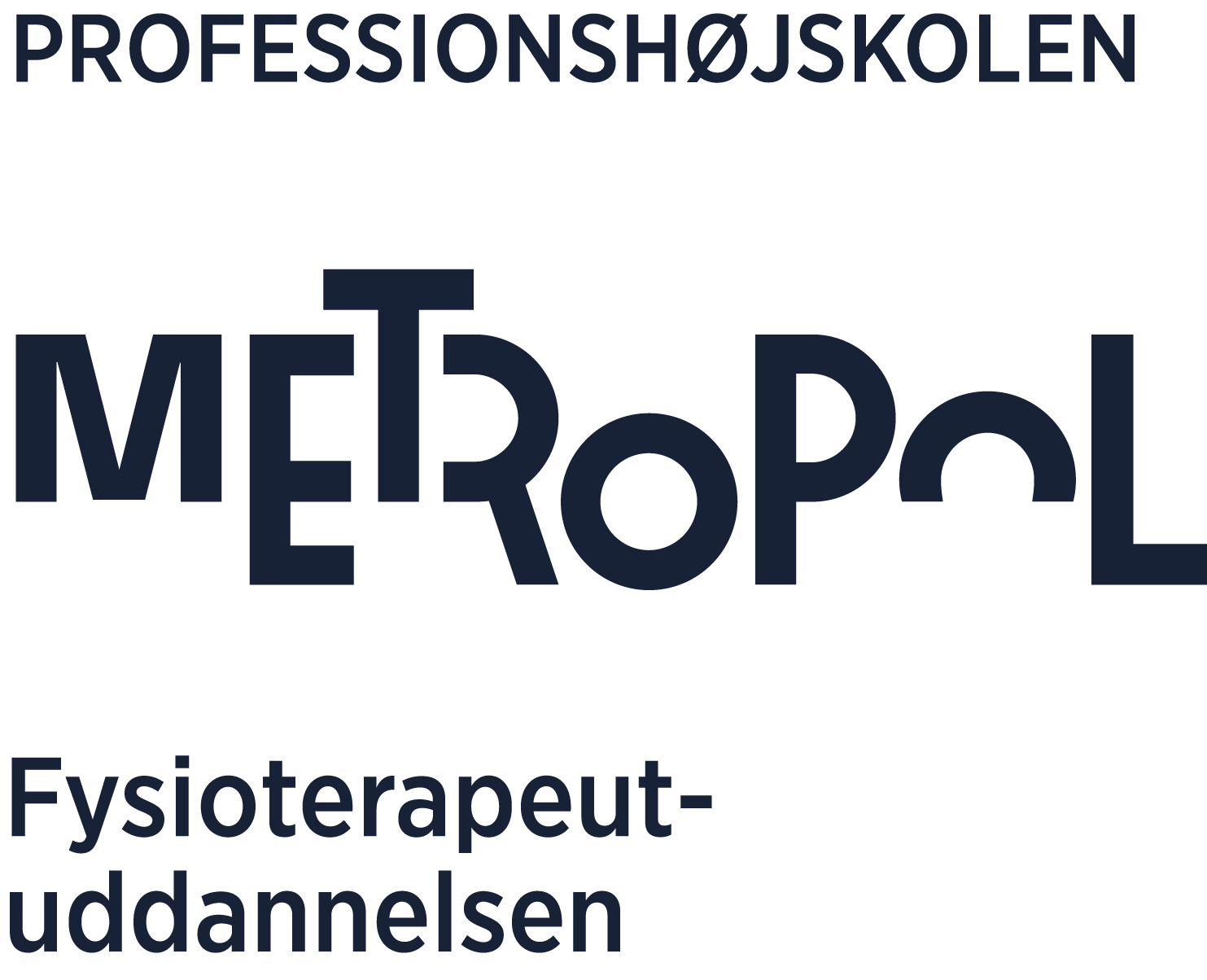 1. Executive order on Vocational Education and Training (the education)
The provision and how it is related to:
 The dual system
 The Partnership model

2. Executive order on Vocational institutions (the institutions):
 Institutions are approved as such by MoE
 They are self governing institutions
 Under a goal and framework system
 Board of governors responsible for almost everything and accountable to MoE
 Director responsible for daily operations
Hans Joergen Knudsen, NCE
Overall management of the VET school
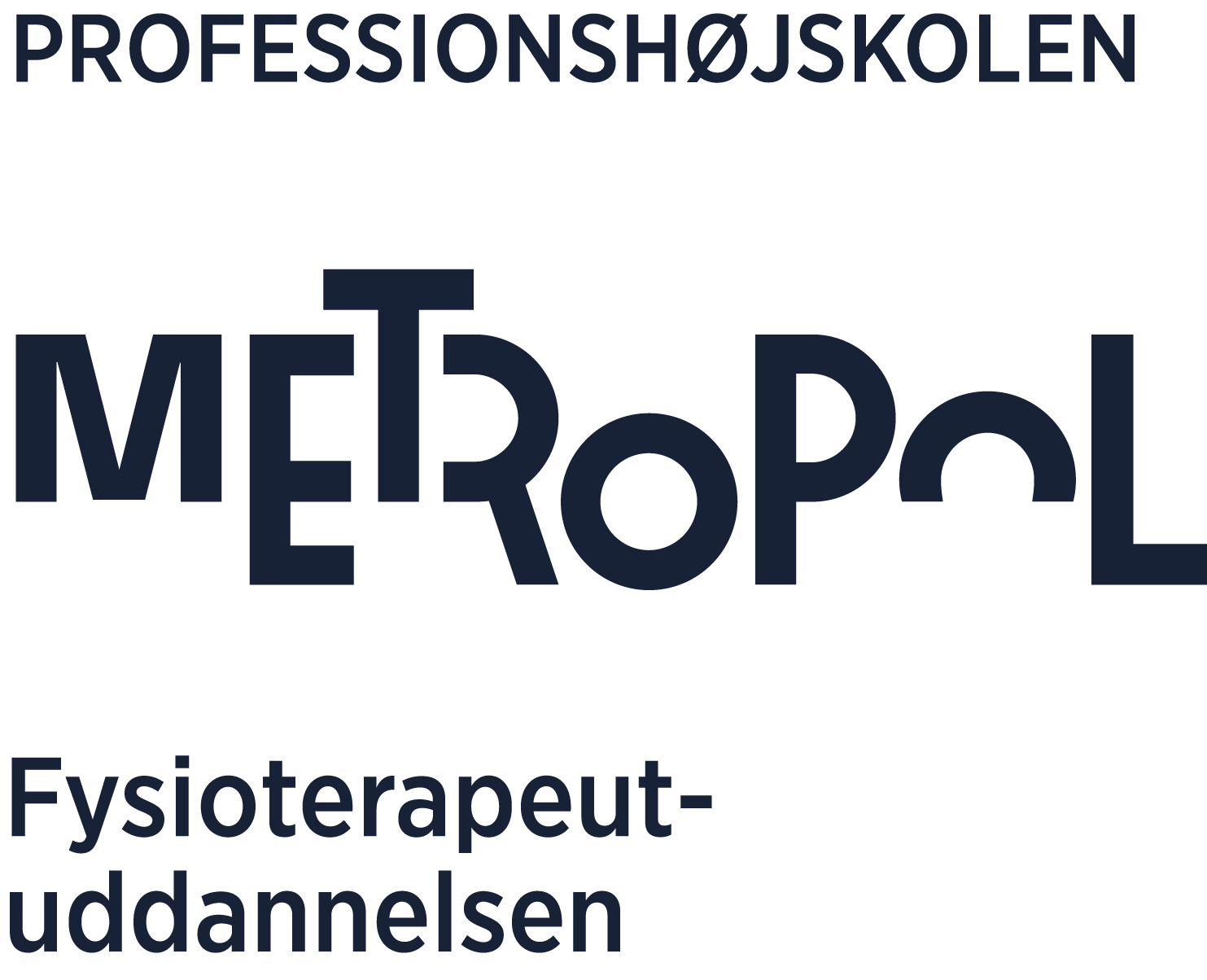 The school board: 
Overall responsible for economy, provision, buildings and equipment, staff, approves the budget and is accountable to the MoE
6 – 14 members, majority from outside the school, 1-2 from the region and the municipality, 1-2 members are representing the staff, and 1-2 are representing the students, trade unions and employers organisations are equally represented and will normally be chairing the meetings. The director participates in the meetings but without the right to vote. The school board selects and appoints the director, and can also fire him/her again
The director:
Responsible for daily operations, provides the board with information, suggestions about the future budget and future strategy. The director appoints (or is responsible for the appointment) of all other staff-members – approved by the board.
Accountable to the board
Hans Joergen Knudsen, NCE
The taximeter principle
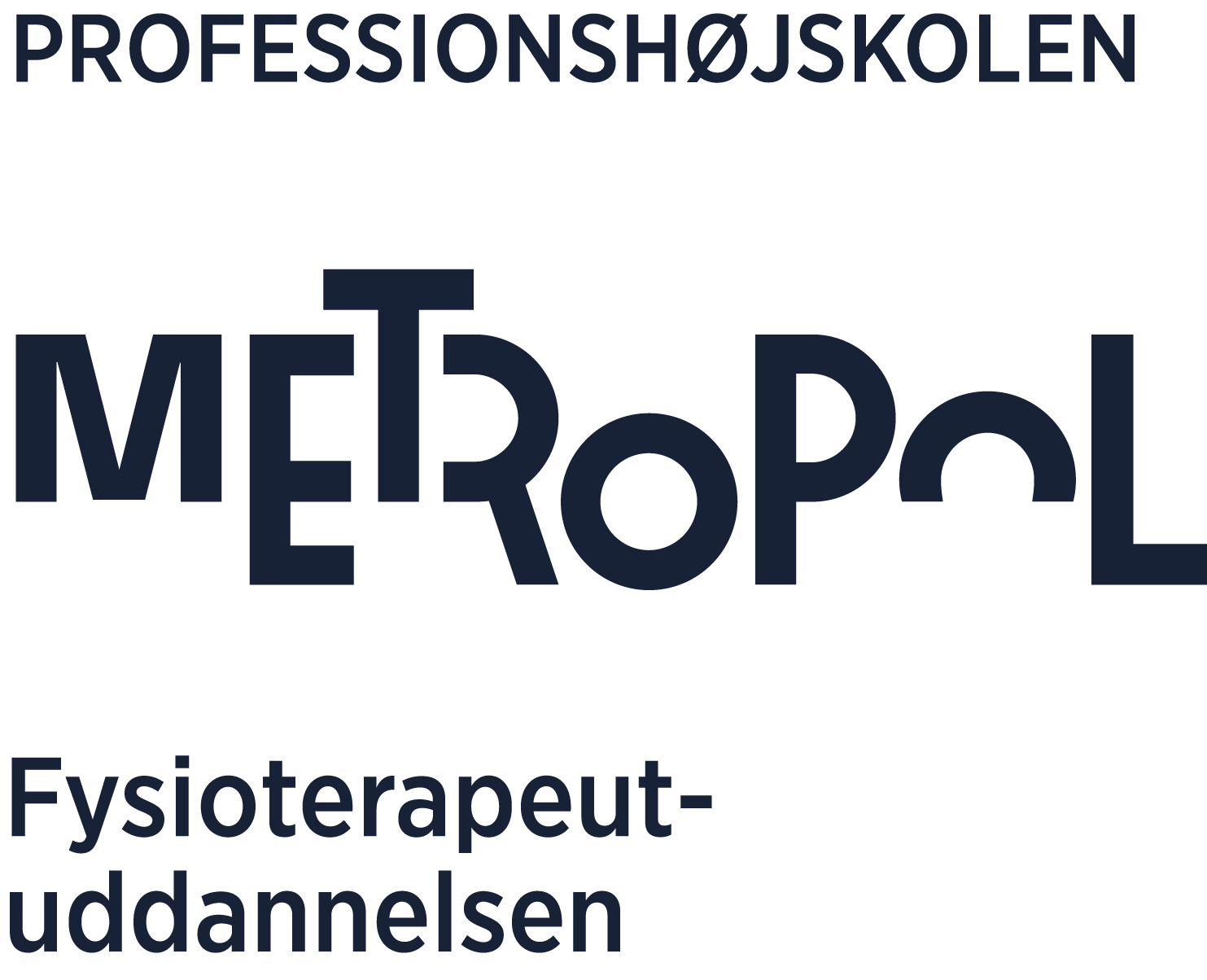 Schools are paid per student (teaching taximeter)
Per square meter (building)
For being a provider (per institution)
For that amount of money they have to pay all costs:
 Salaries
 Building maintenance
 New investments in equipment, machinery and buildings
 All administrative costs
 ICT
 Canteens
 Marketing
 HR costs and quality assurance costs
 Etc.
Hans Joergen Knudsen, NCE
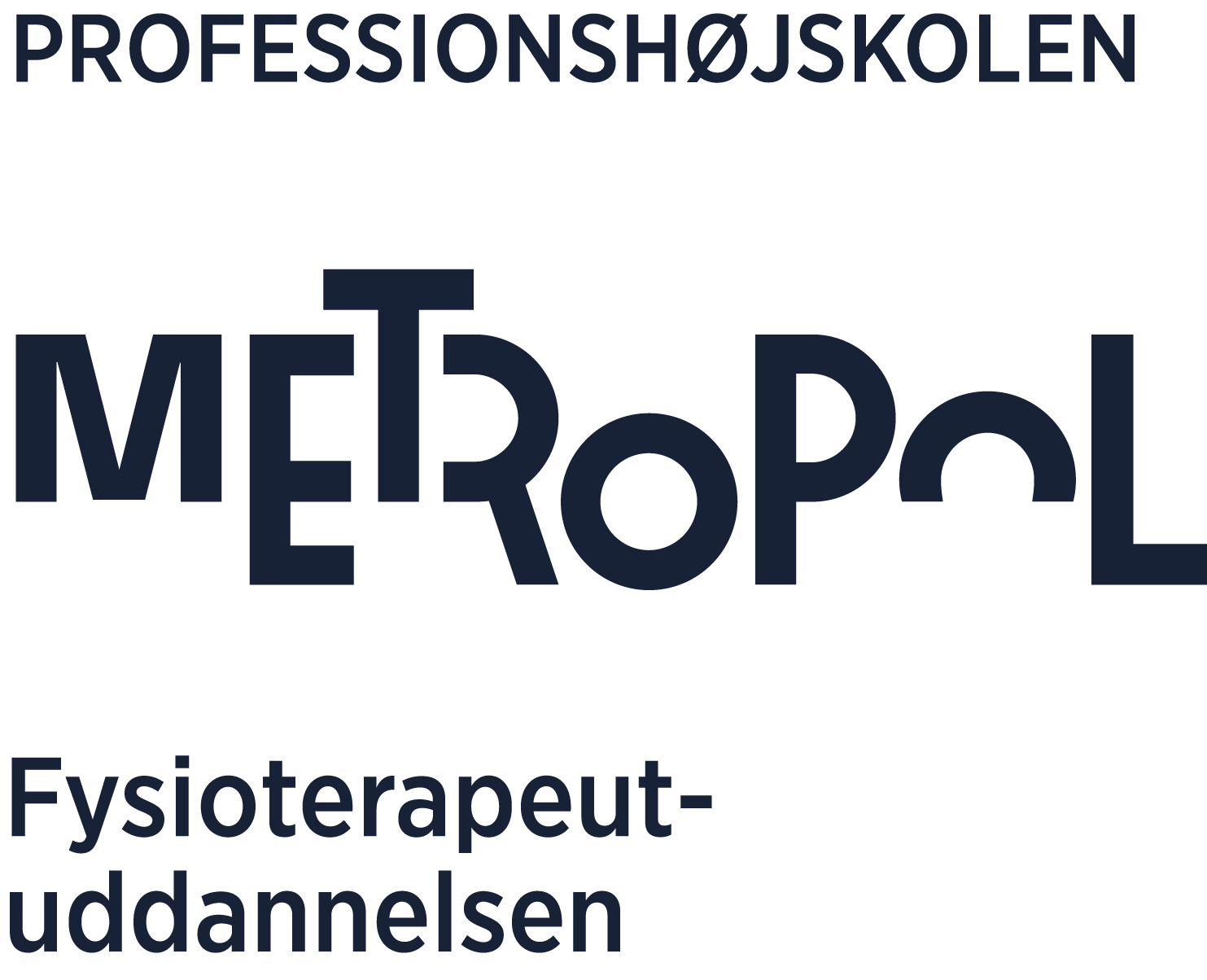 The general picture – after 1991
Schools were made autonomous and MoE should not interfere in what schools could handle themselves
Leaders should not tell teacher (the professionals) what to do or how to do it. They were the experts
Schools and leaders were responsible for all economy, equipment, buildings etc.
Hans Joergen Knudsen, NCE
Expectations to the VET schools
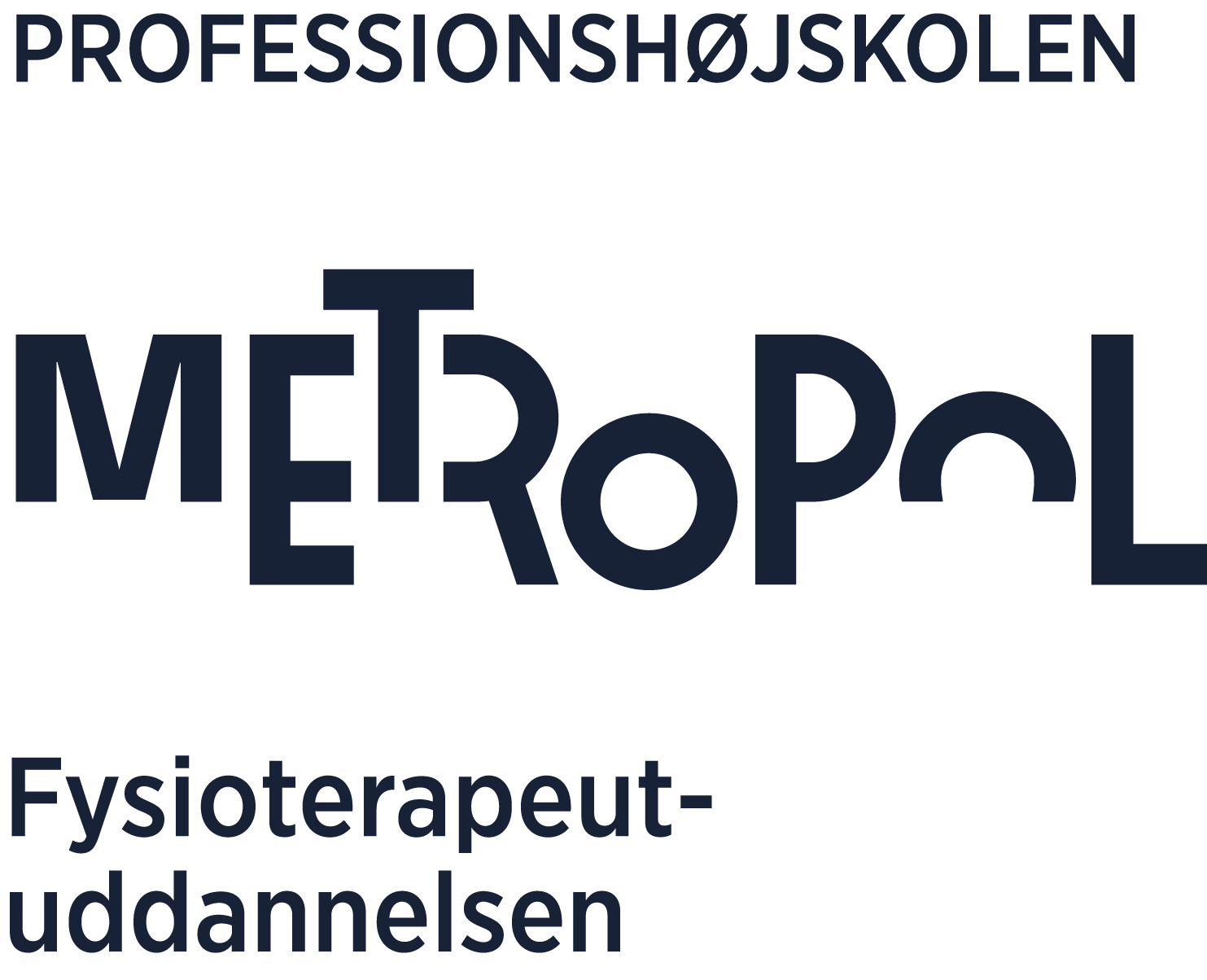 EU
MoE
Market
Competitors

Partners
Customers
Hans Joergen Knudsen, NCE
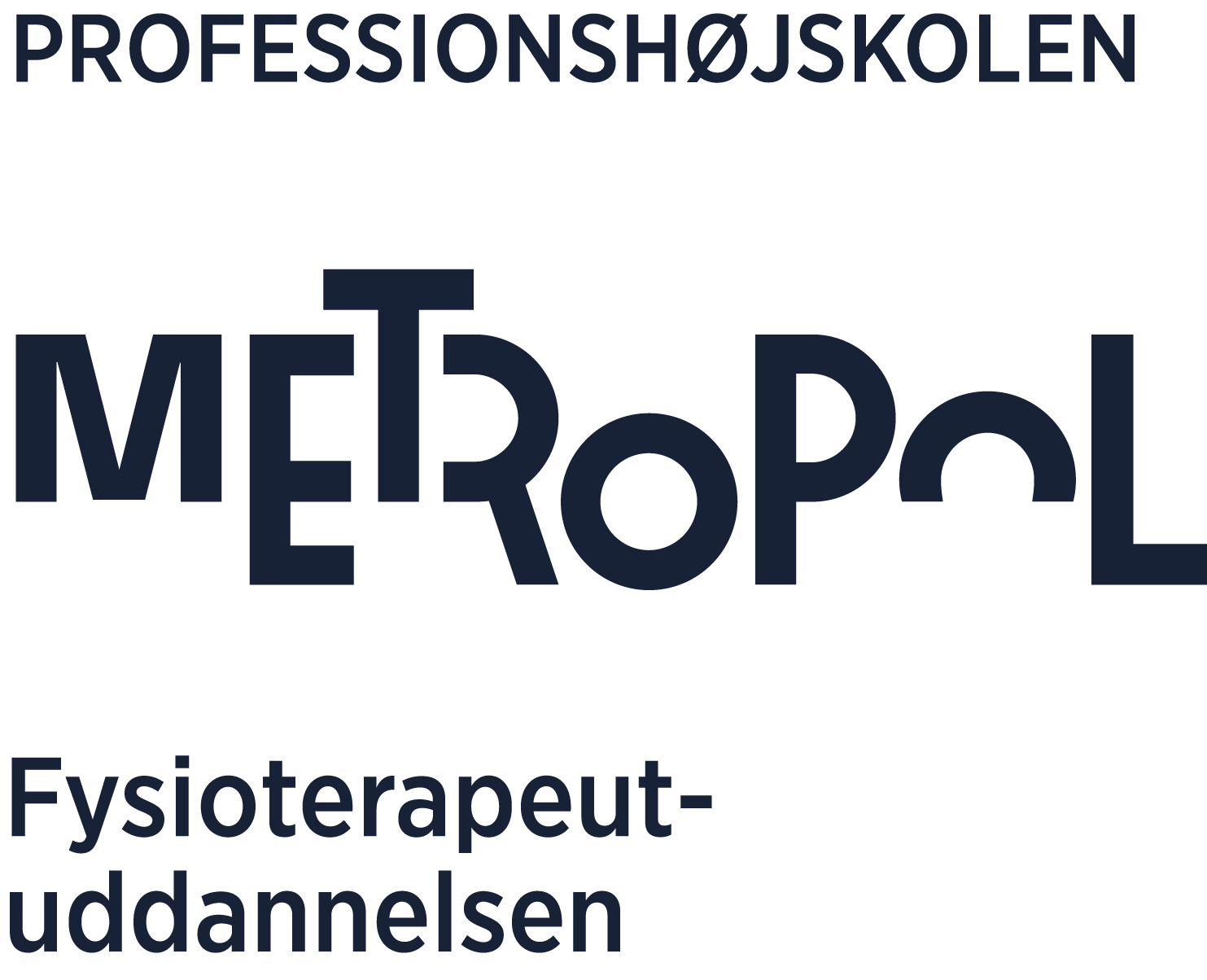 Political objectives for VET education
Effective – in terms of ensuring the employability – and actually lead to jobs. (Involving the social partners and other relevant stakeholders a key to adaptability of the VET programmes.)
Attractive (flexible system on a level with the more academically-oriented education programmes at upper secondary level). 
For everybody (inclusion – also for immigrants and weak learners) 
Adaptable (developing new solutions to the challenges of a globalising world - IT, the services and the entertainment and leisure industry etc.)



VET-schools must work accordingly
Based on that, concrete objectives are set up like 95% of all
students should have a formal educational competence by
2015
Hans Joergen Knudsen, NCE
Major changes in legislation – 
and the quality issue
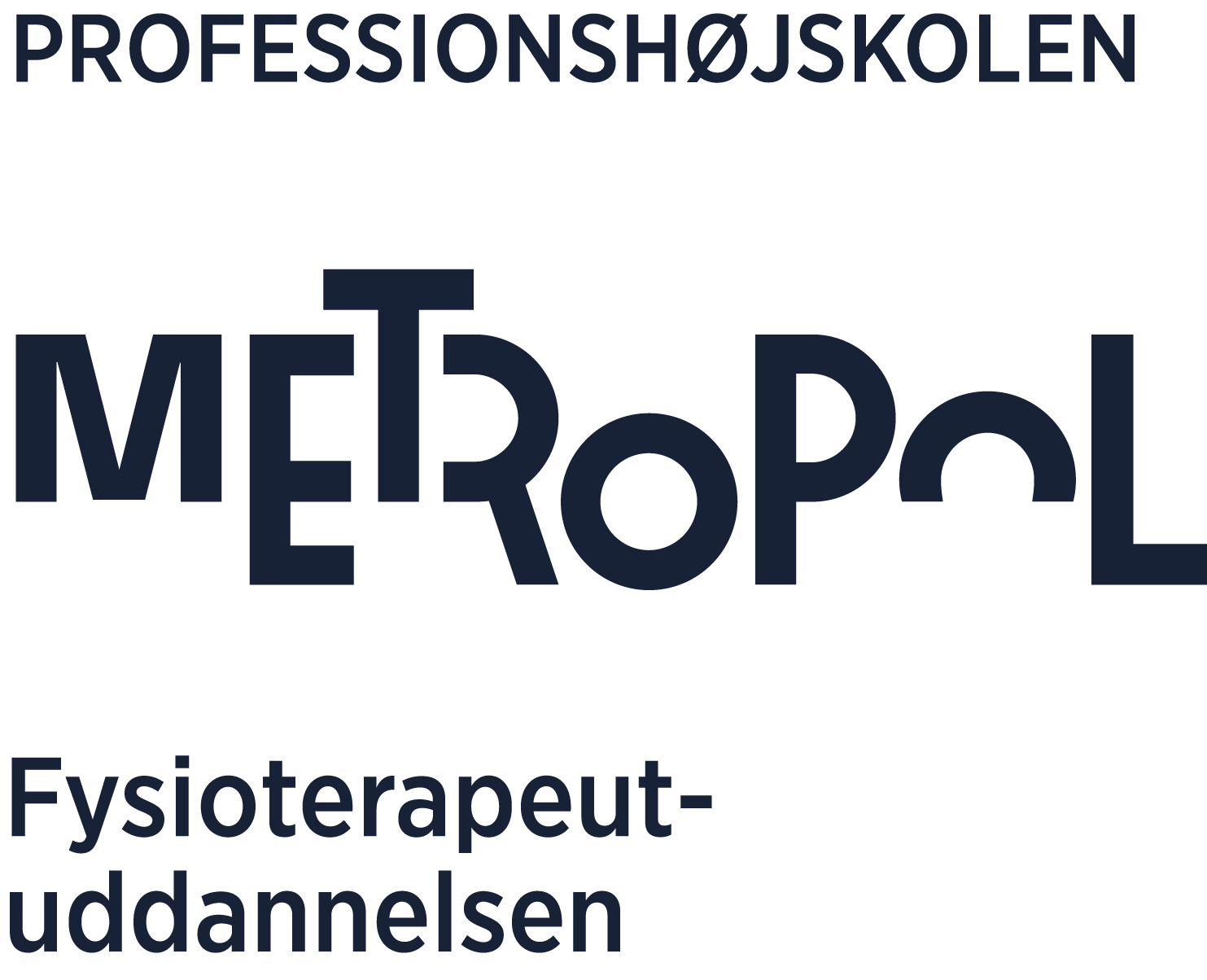 2013/2014
1991
1996/1997
Education
Institutions
School-autonomy
Core products
Pedagogical leadership
Quality control
Q90
Quality assurance systems
EFQM/Excellence
Self-governing institutions
Goal and framework system
Market orientation
Buildings, machinery given
to the schools
School-boards accountable
to the ministry
Quality based on
self-evaluation
Schools decided
what to work with
and how to it
Quality is brought close
to the core-production
MoE decides what to be 
focused on
Change from general systems
to the more concrete 
requirements
Hans Joergen Knudsen, NCE
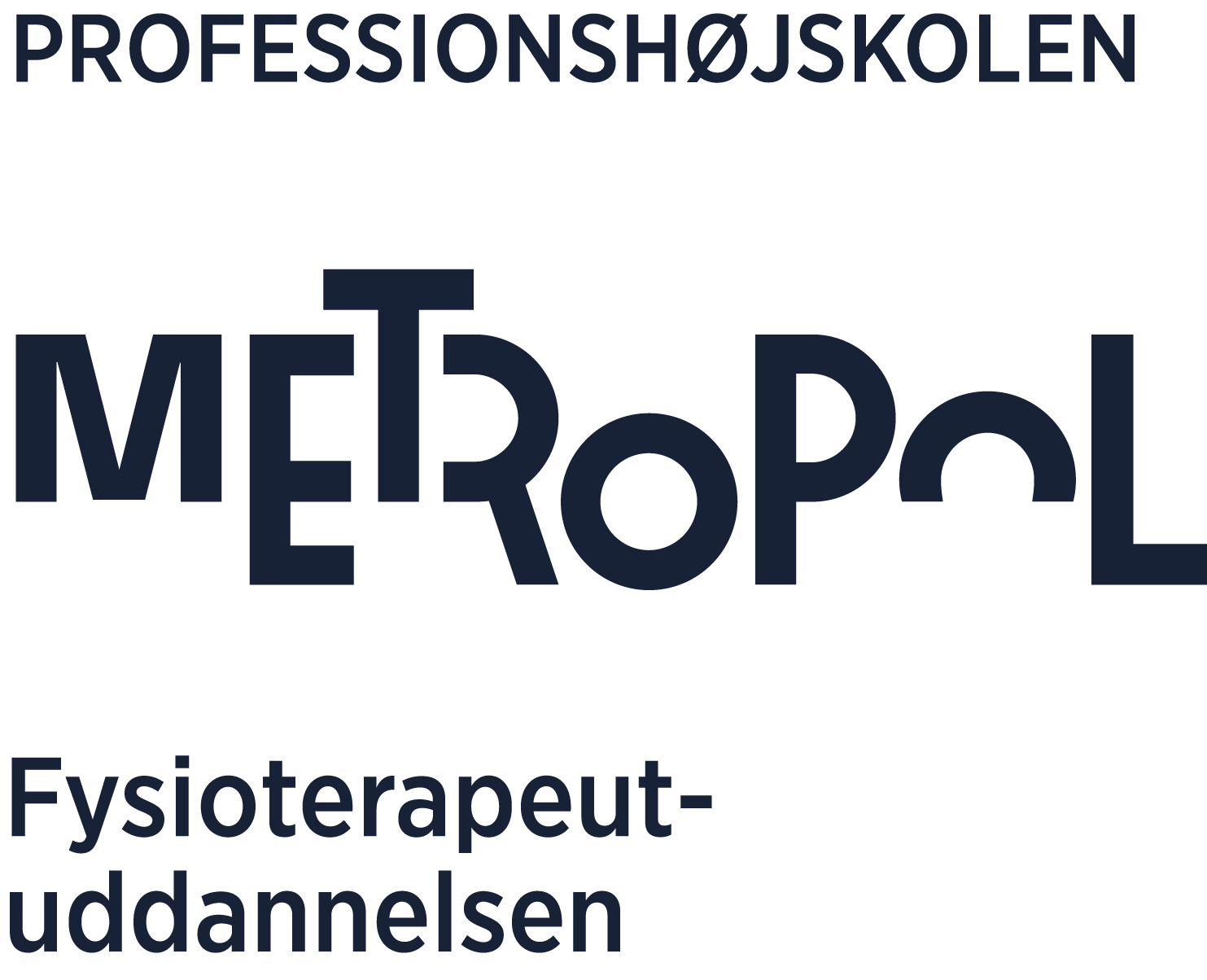 From Q90 to the Excellence model (EFQM)
Results
Enablers
People
People
results
Processes
Leadership
Policy and
strategy
Customer
results
Key 
perfomance
results
Partnerships 
and resources
Society
results
Hans Joergen Knudsen, NCE
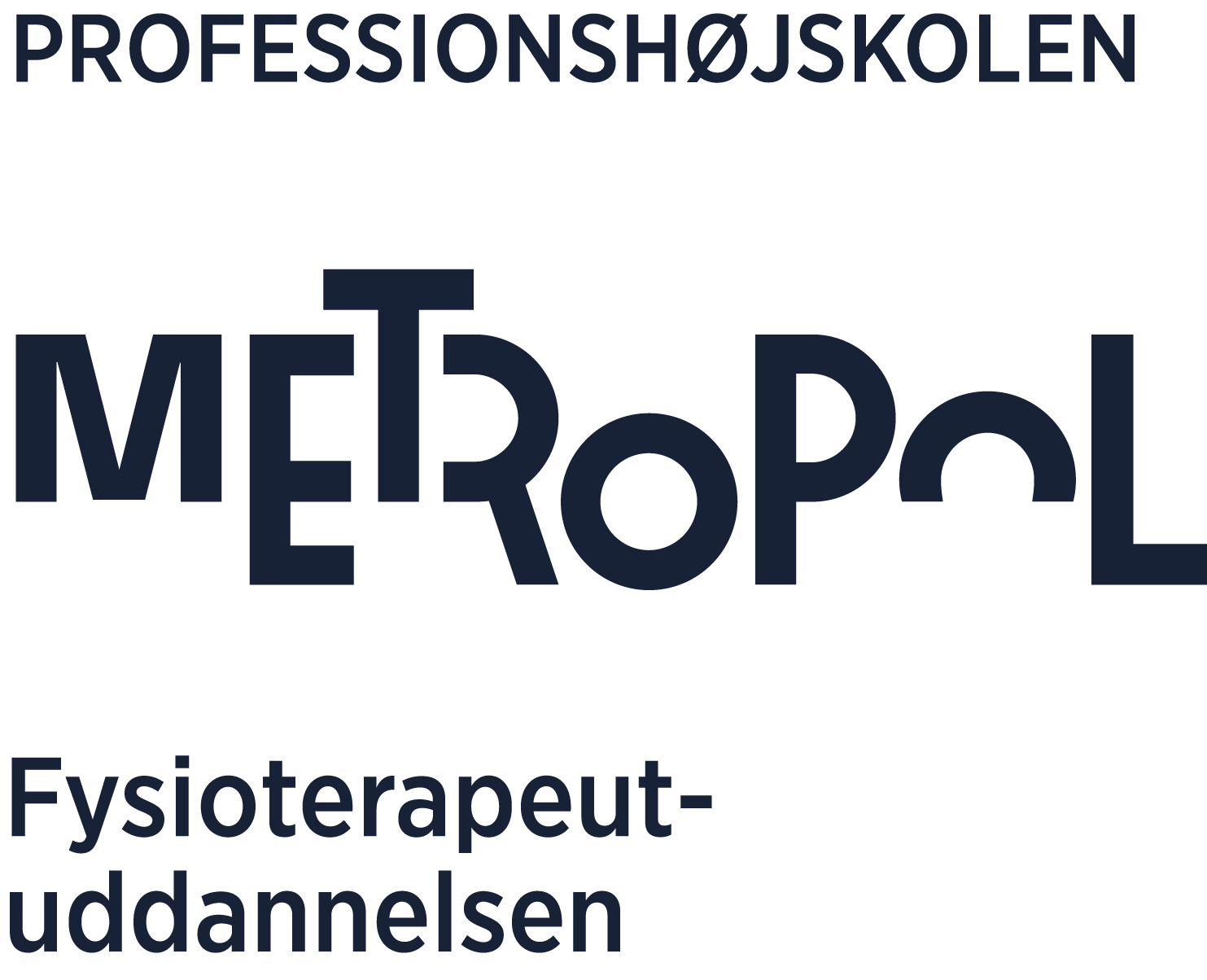 Questions to the outcome
Input
Output
Out-come
Activity
?
Marks
Economy
Satisfaction and
loyalty
Papers, and
resources
Teaching
and learning
Hans Joergen Knudsen, NCE
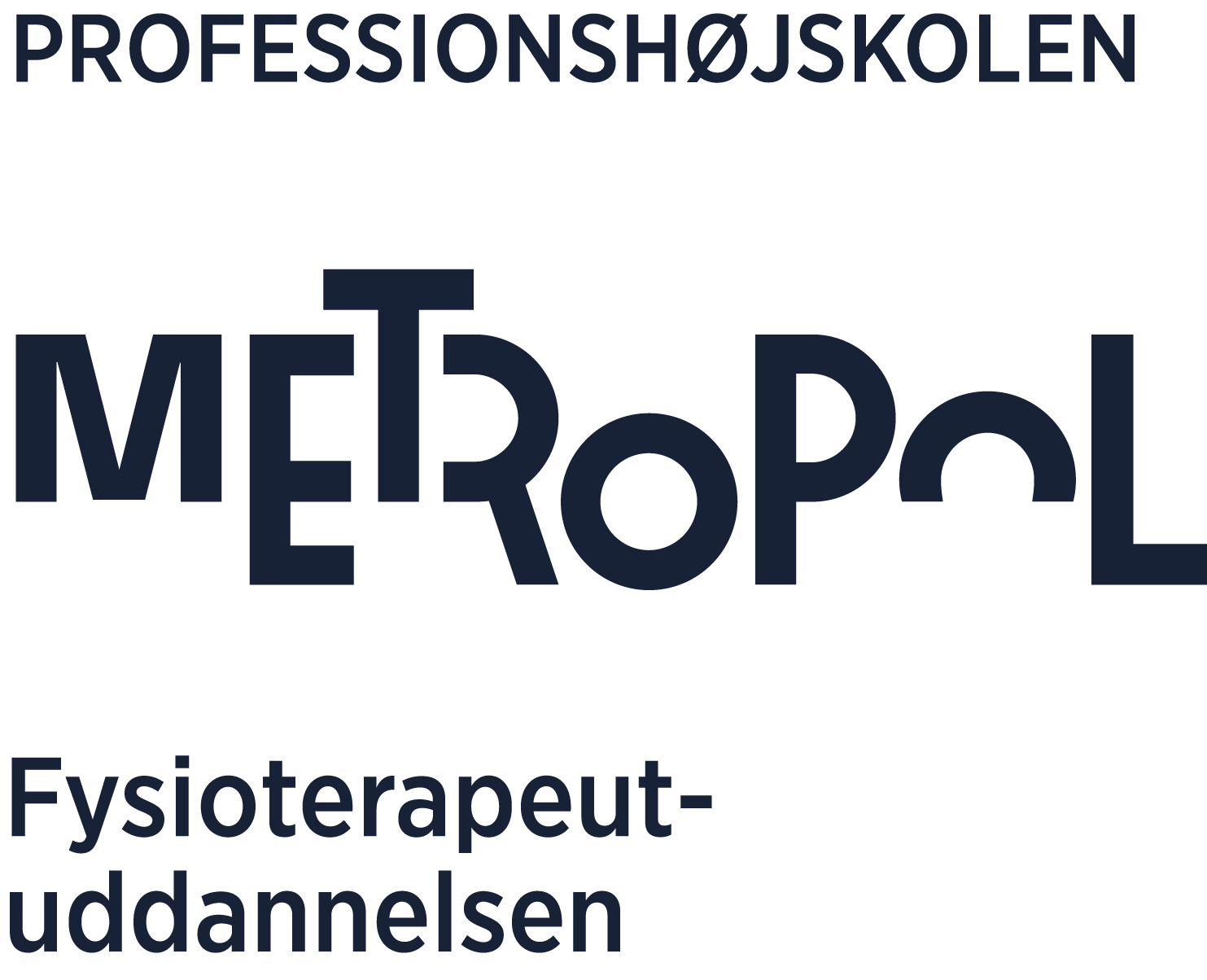 The Excellence model (EFQM)
Results
Enablers
People
People
results
Teacher
Processes
Leadership
Policy and
strategy
Customer
results
Key 
perfomance
results
Student
Stuff
Parnerships 
and resources
Society
results
Hans Joergen Knudsen, NCE
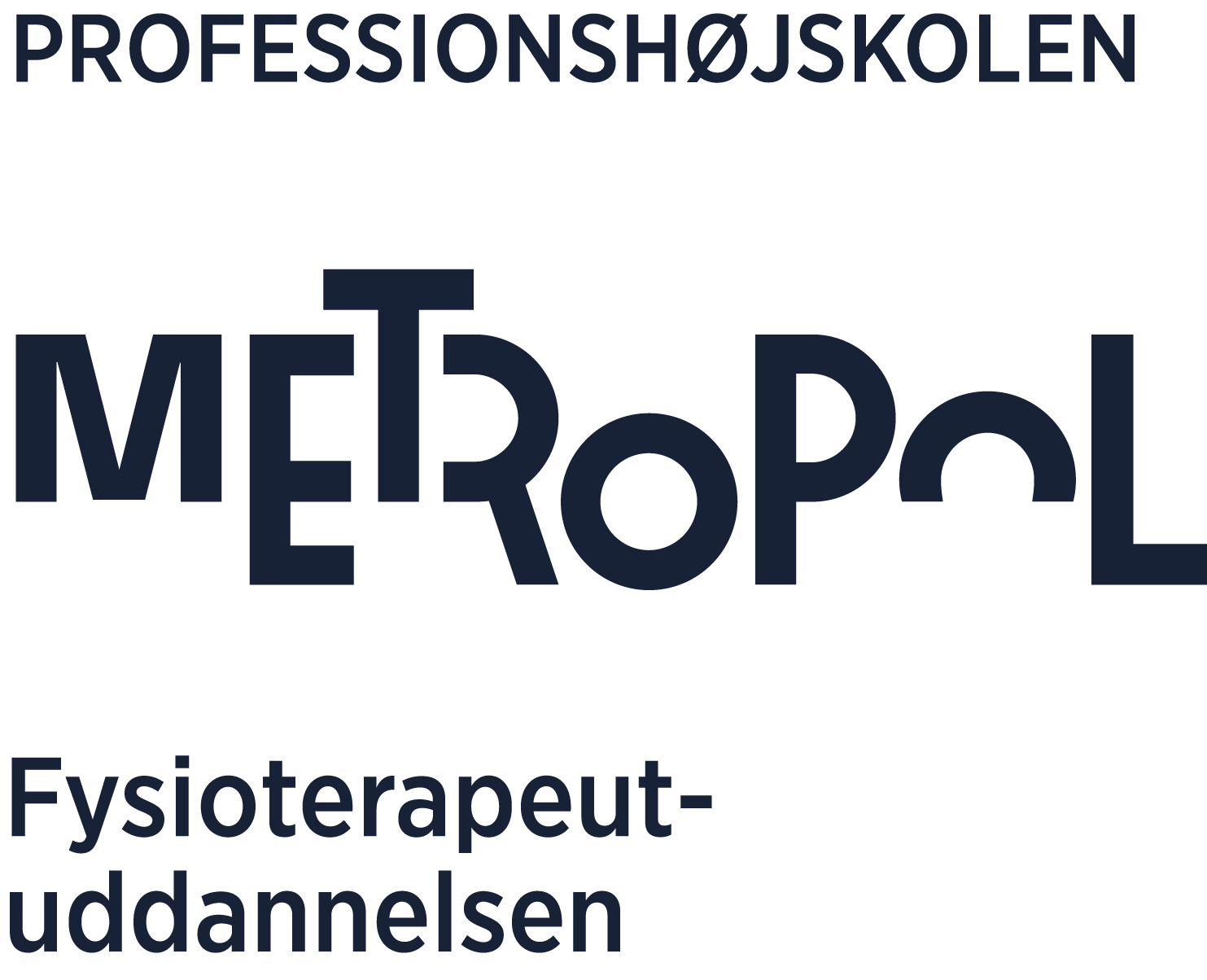 First step – quality assurance
School-director
Quality-assurance
Paperwork
Leader 1
Leader 2
Leader 3
Leader 3
Administrative leadership
For the school and to
be documented on the
web-site

And………?
Hans Joergen Knudsen, NCE
Next step quality assurance
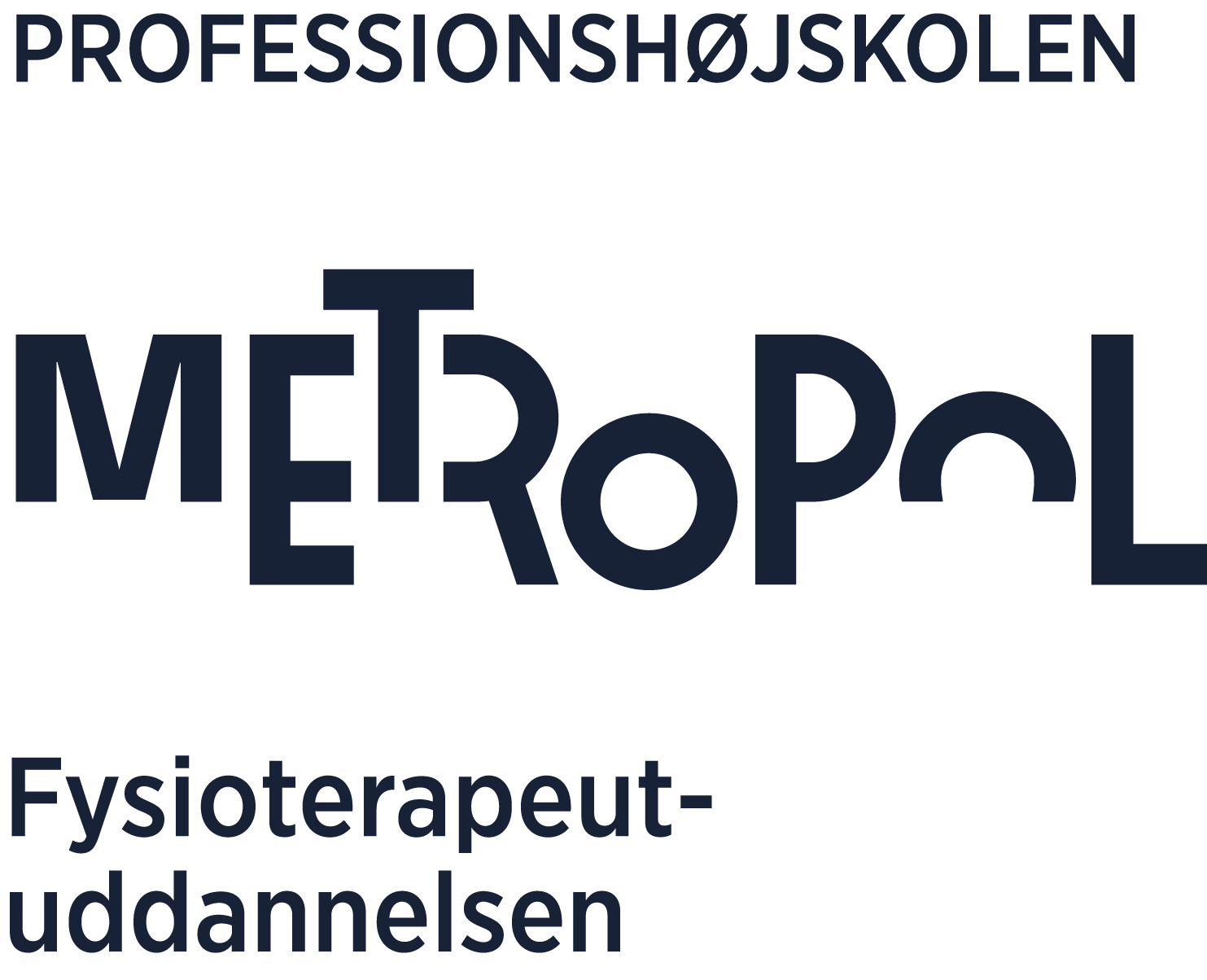 School-director
Quality-assurance
Paperwork
Leader 1
Leader 2
Leader 3
Leader 3
For the school and to
be documented on the
web-site

Satisfaction-surveys
could be used in discussions
between leaders and the 
teachers

Knowledge sharing – bench-
learning
Administrative leadership
Hans Joergen Knudsen, NCE
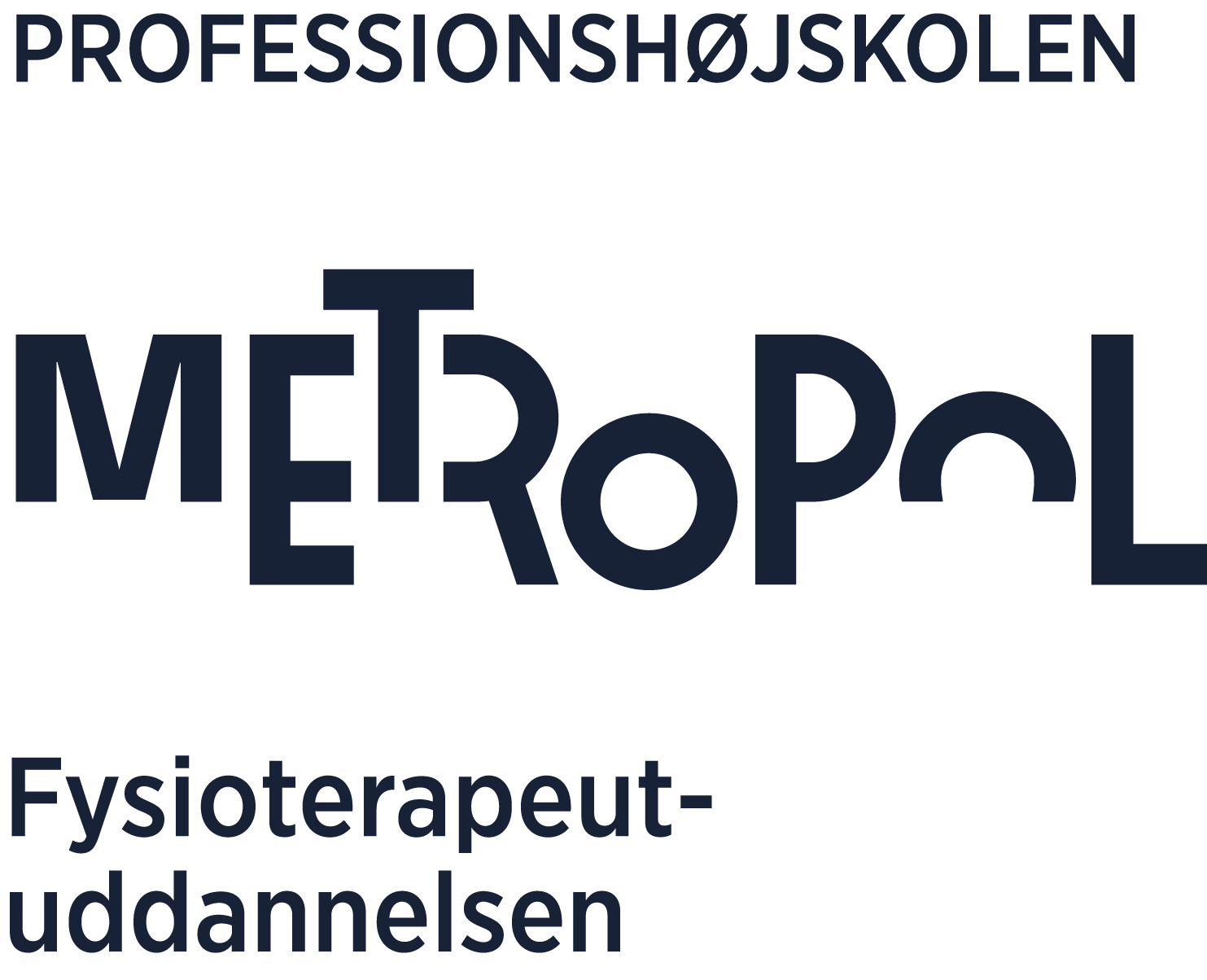 MoE takes the lead
Input
Output
Out-come
Activity
Marks?
Economy?
Satisfaction and
Loyalty

Coordinated efforts
- same system
Paper, and
resources
Teaching
and learning
Pedagogical
Leadership
IT
Diff instruction
Theory-practice
Feedback
Pedagogical-
      didactical
      strategy
Competence 
     development
More students
Reduced dropout
Learning
Hans Joergen Knudsen, NCE
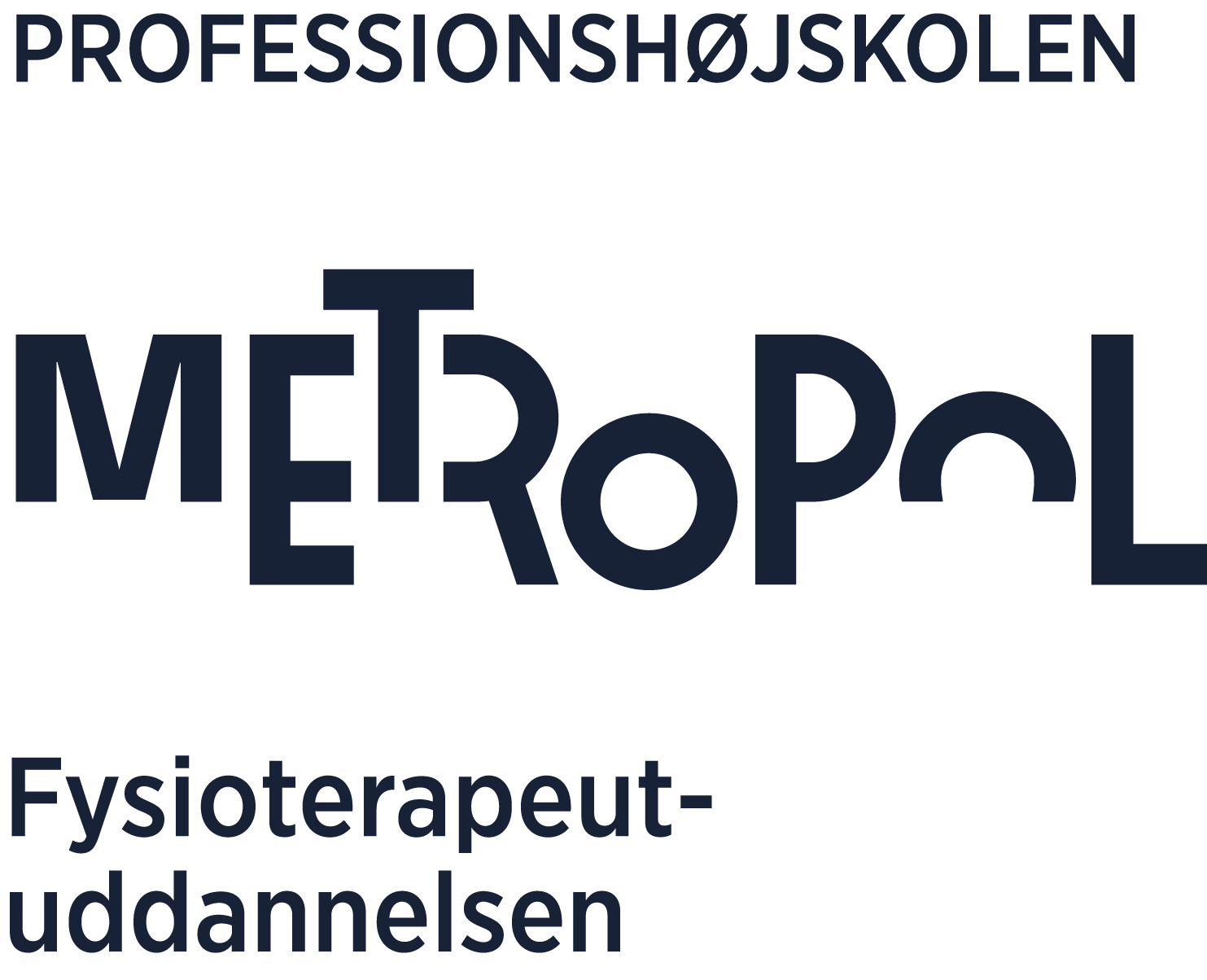 A new VET-reform (2014), and new objectives
More students must choose VET directly after elementary school
More students must complete VET
VET must challenge all students in order to make them as good as the can be
 Confidence in and well-being at the vocational training institutions must be strengthened
So what can be done?
Hans Joergen Knudsen, NCE
A new Ministry of Education
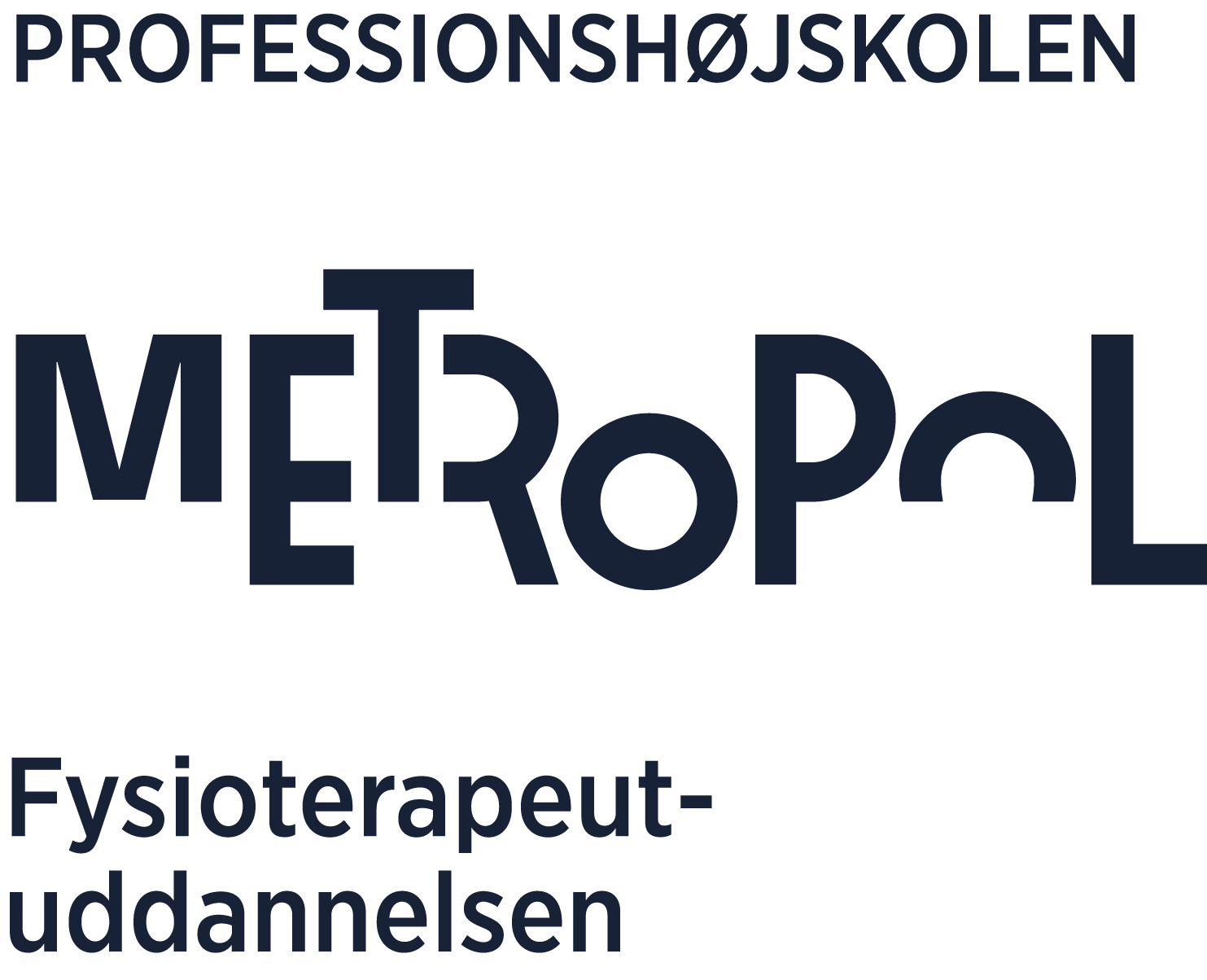 Conferences learning from schools
New quality procedures
Civil servants
Research projects on important issues
Information and knowledge
Development projects producing emperical data
Read books and visit other countries
Pedagogical experts
New initiatives for improvement of VET
Learning consultants
European experience and agreements
Hans Joergen Knudsen, NCE
The Excellence model
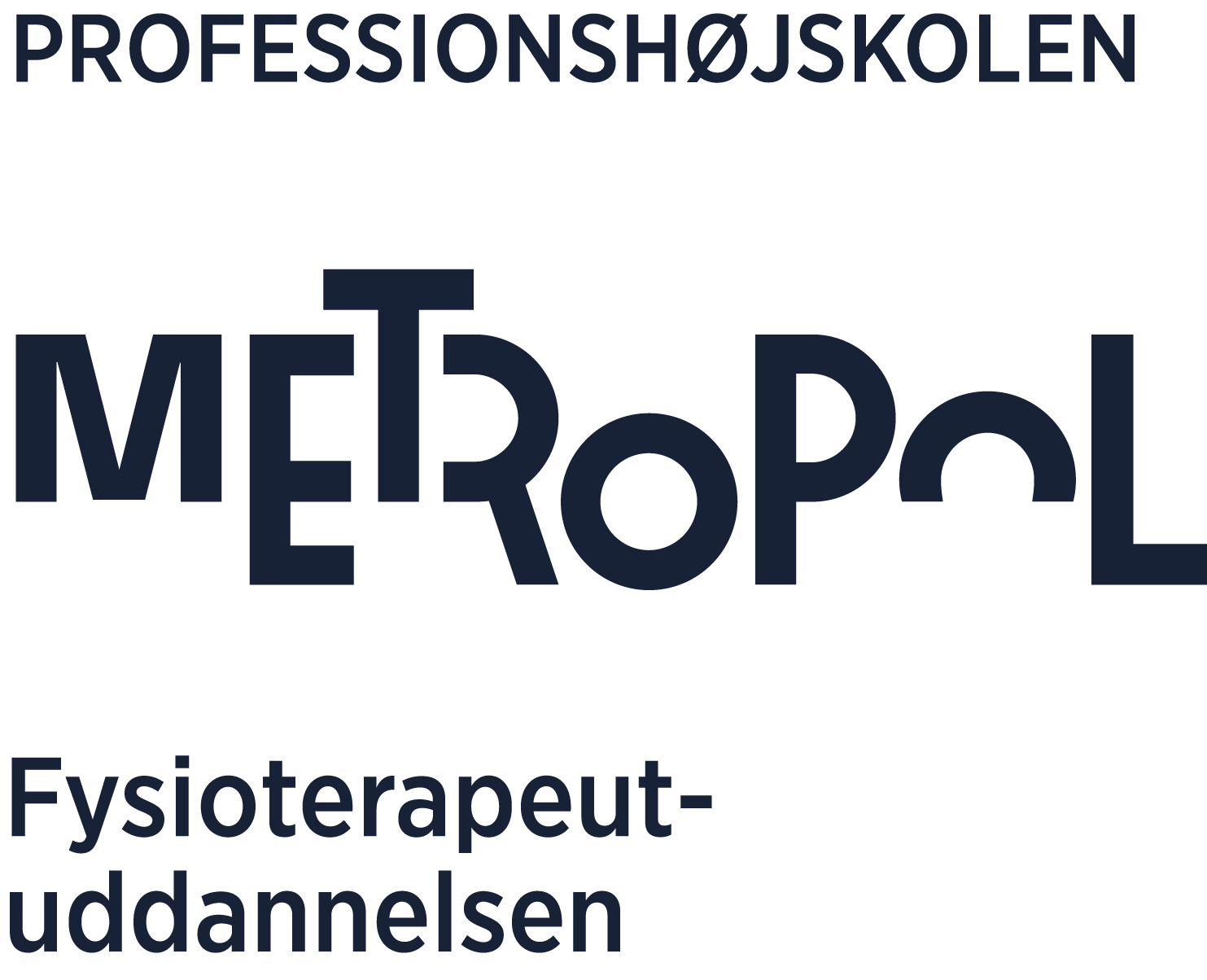 Action  plans
for enhanced
completion
Differentiated 
instruction
Theory-practise
ICT
Results
Enablers
Competence
development
More students
Start

More students 
complete
People
People
results
Pedagogical
leadership
Teacher
Processes
Leadership
Policy and
strategy
Customer
results
Results
Student
Stuff
Didactical-
pedagogical
strategy
All students
learn as much
as they can
Parnerships 
and resources
Society
results
Confidence
well-being
Hans Joergen Knudsen, NCE